Кляксография :ВЕТКА САКУРЫ.
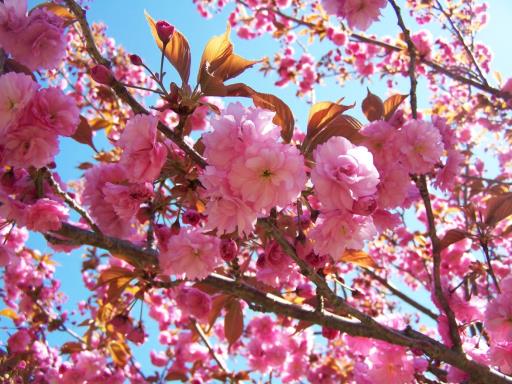 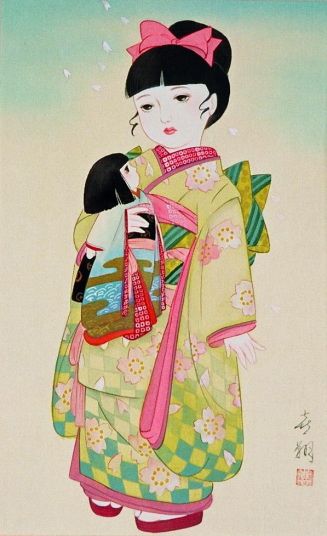 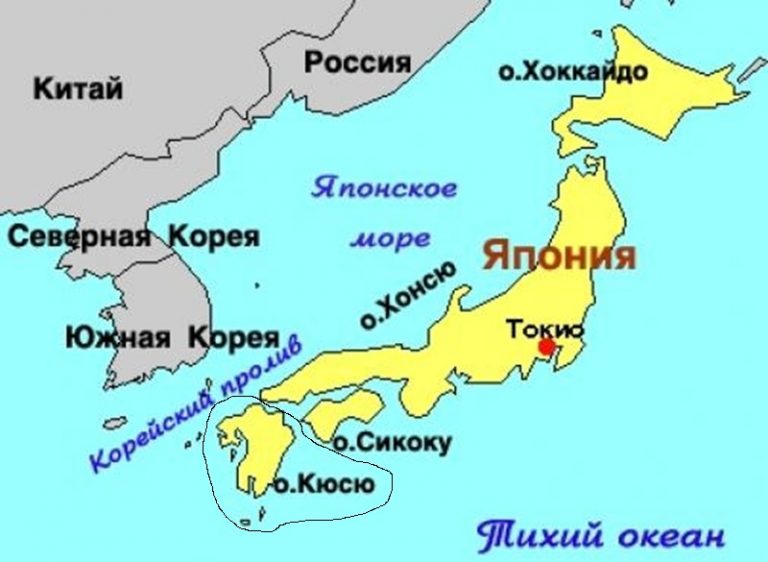 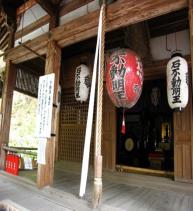 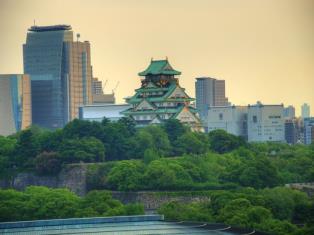 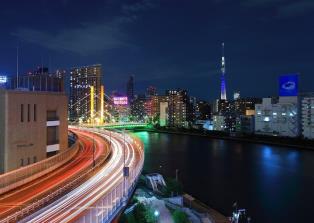 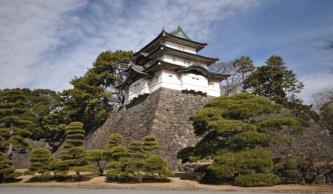 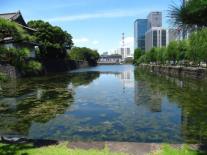 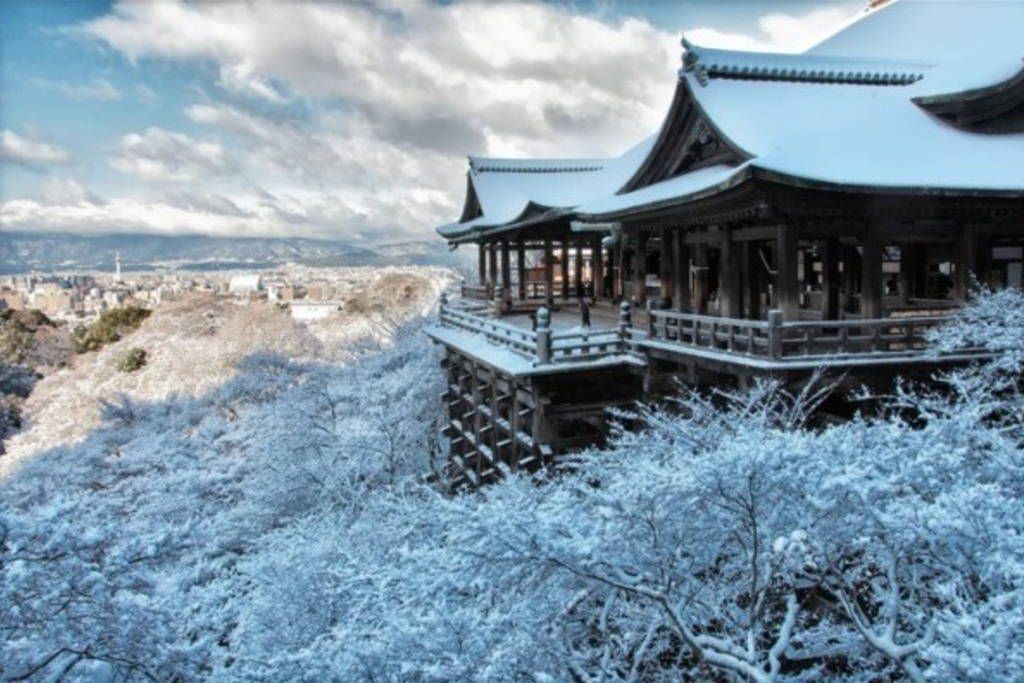 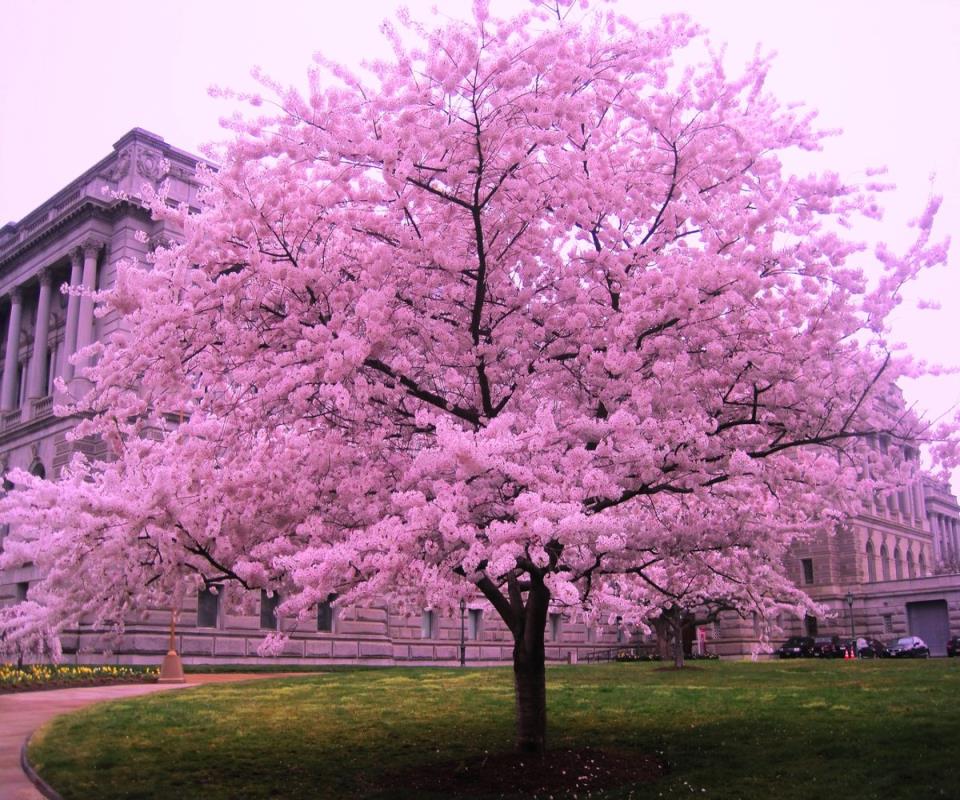 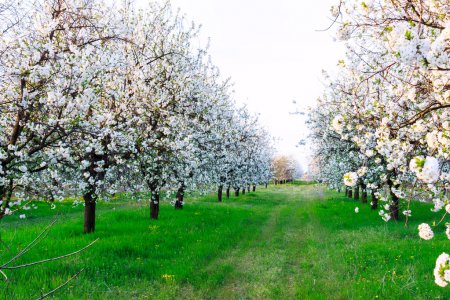 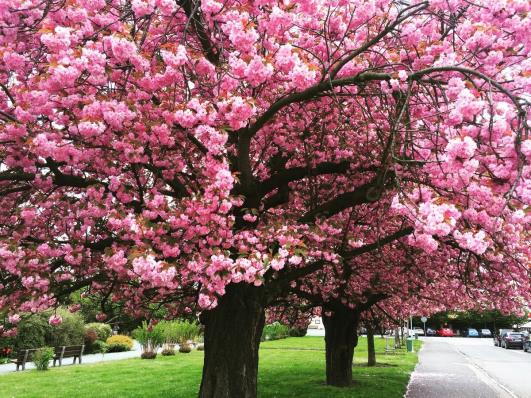 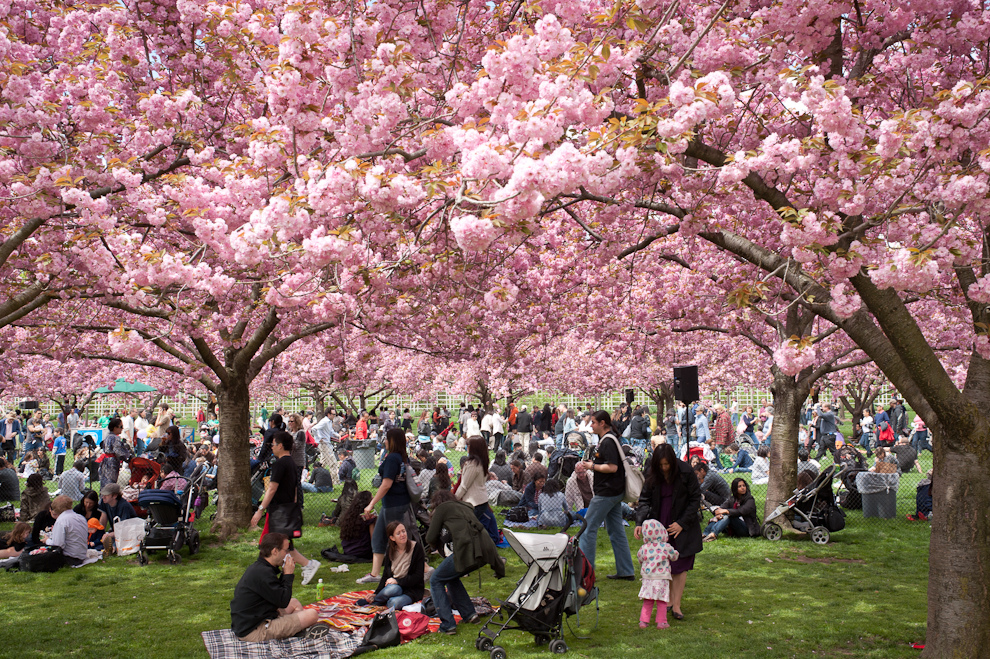 Для детей дошкольного возраста крайне важно развивать воображение. В этом помогают сказки, игры, творческие задачки, а также изобразительное искусство. К нетрадиционным методам относится кляксография – техника рисования  для детей, которая основана на превращении капель краски на бумаге в художественные образы.Кляксографией называется рисование кляксами, пятнами, каплями, в которых необходимо разглядеть определенный образ, подключив фантазию. Эта техника идеально подходит для детей, так как не требует особых навыков, задатков и талантов.  Ее можно сочетать с другими методиками, дополнять картины с помощью красок, бумаги, пластилина, раздувать кляксы через трубочку или позволять им свободно растекаться.
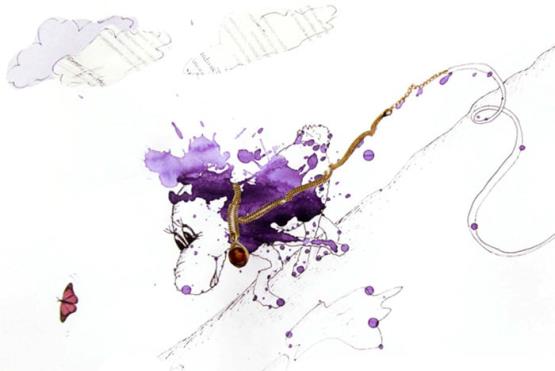 Рисование в такой технике оказывает положительное влияние на прогресс в обучении дошкольников: 

- развивает фантазию и воображение; 
- учит ребенка справляться с поставленными задачами, стимулирует мелкую моторику; 
- активизирует образное мышление.

Помимо этого, работа с трубочкой развивает легкие, что является лучшей профилактикой кашля и бронхита.
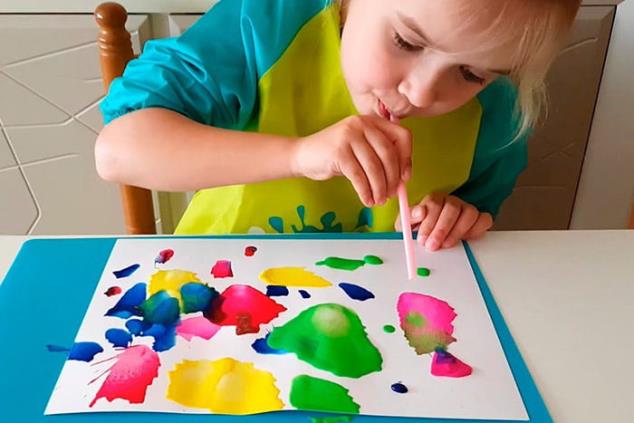 На бумаге ставят крупную кляксу, затем опускают в нее трубочку для сока и раздувают пятно в разных направлениях. Делать это следует под наклоном. С помощью такого приема можно создать ветки дерева, волосы на портрете, лучи солнца, щупальца осьминога.
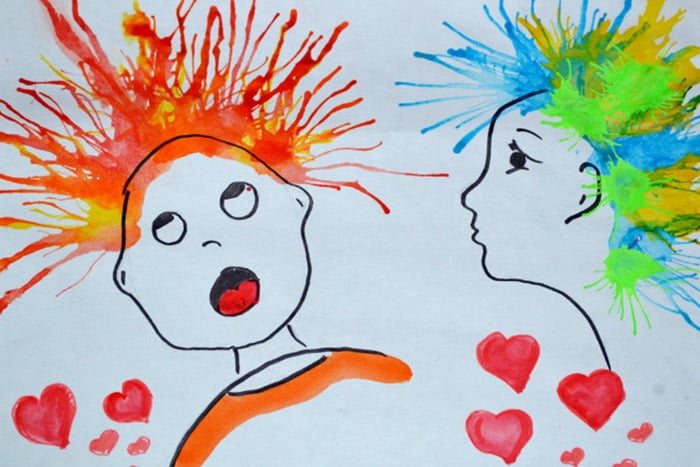 ОСНОВНЫЕ МАТЕРИАЛЫ И ПРАВИЛА: 
Техника рисования пятнами подходит как для проведения групповых уроков в детском саду в младшей, средней или подготовительной группе, так и для индивидуальных занятий ребенка с родителями. 
Освоить ее очень просто – помимо фантазии для этого потребуются: 
акварельные краски; 
плотная бумага; 
кисточки;
 В качестве вспомогательных материалов используются: 
трубочки; 
ватные палочки; 
цветная бумага; 
пластилин.
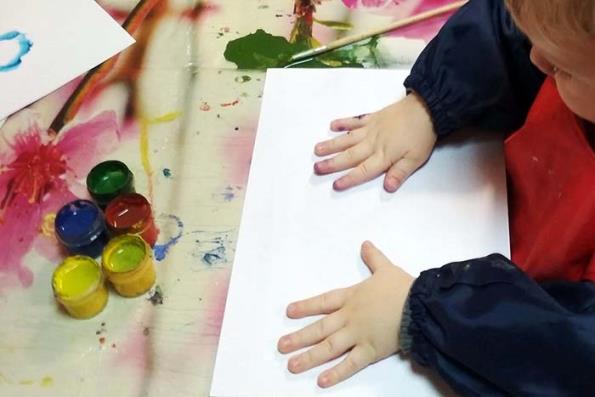 Кляксография относится к силуэтному искусству, но история возникновения фигуративной росписи восходит еще к Древней Греции. Изображения на амфорах раскрывают сцены мифологии, олимпийских игр и жизни богов Олимпа. Но наиболее популярным этот вид искусства стал в 18-19 веке. Многие художники начали работать в этой технике и создали огромное количество работ. Кляксография незабыта и современными художниками-акварелистами.
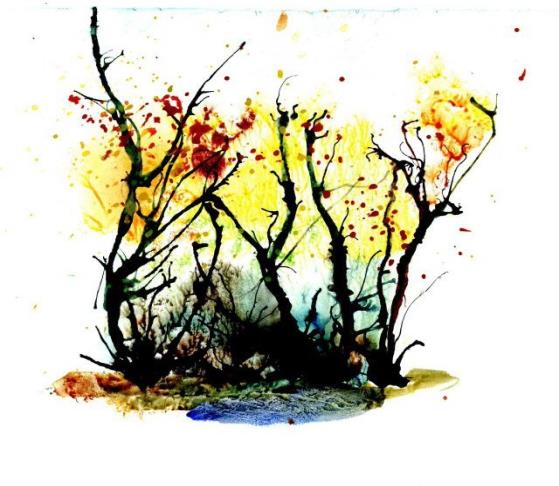 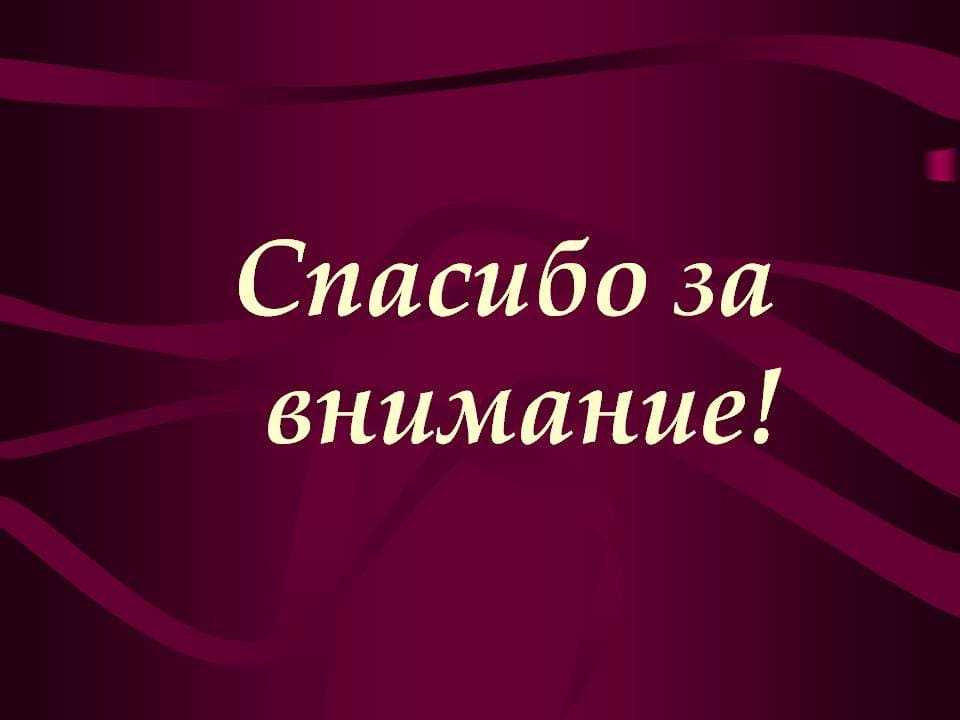